Муниципальное бюджетное общеобразовательное учреждениесредняя общеобразовательная школа №52
Квиллинг
Составитель:
Жукова Екатерина Алексеевна
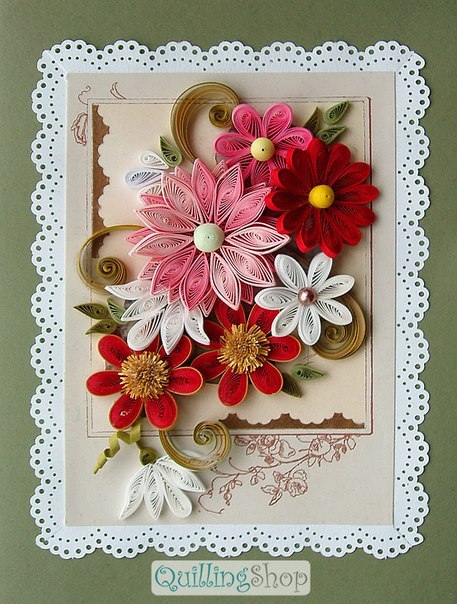 Квиллинг –это искусство создания плоских или объемных композиций из длинных узких полосок бумаги, скрученных в спиральки.Помимо получения эстетического наслаждения человек развивает творческое мышление, терпение, усидчивость, аккуратность, мелкую моторику рук.
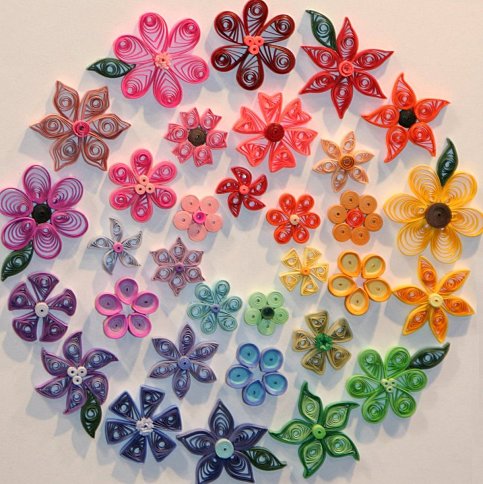 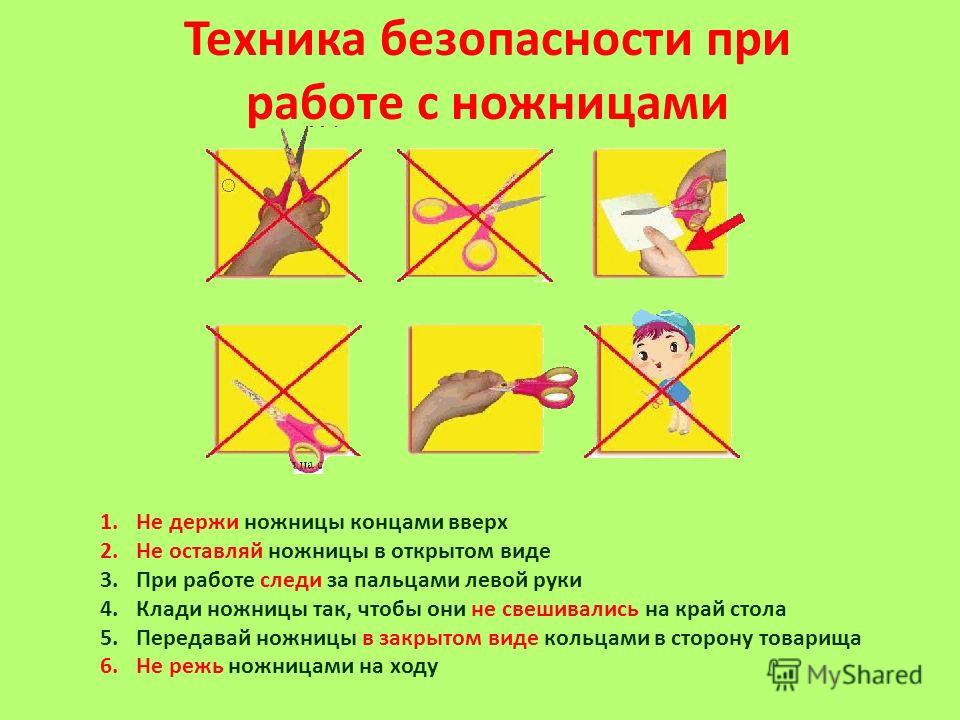 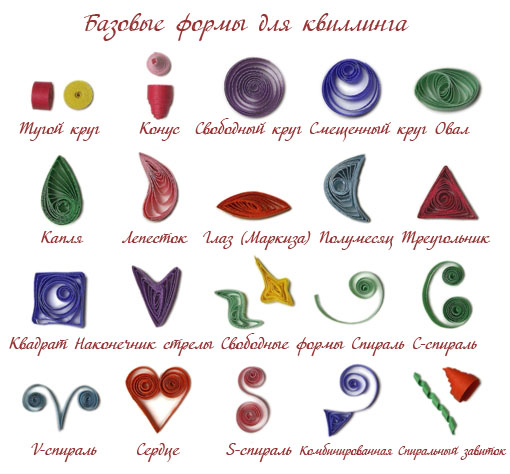 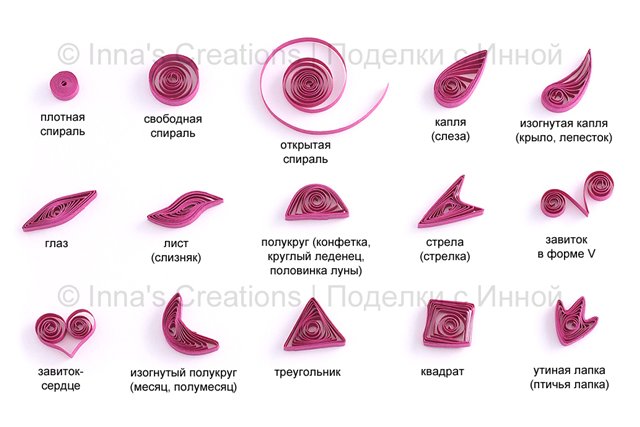 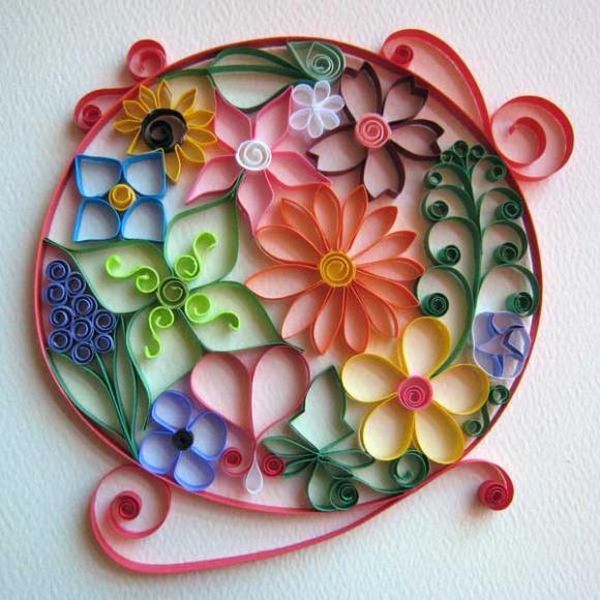 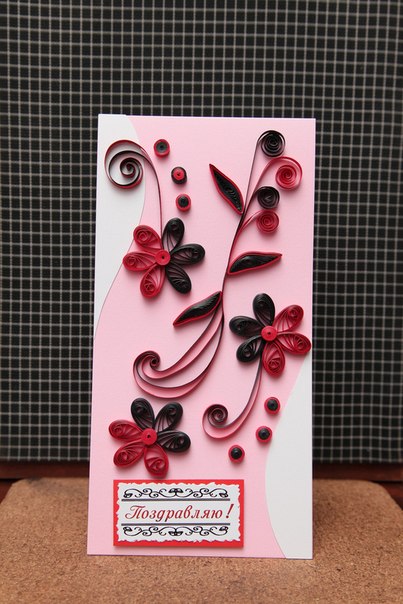 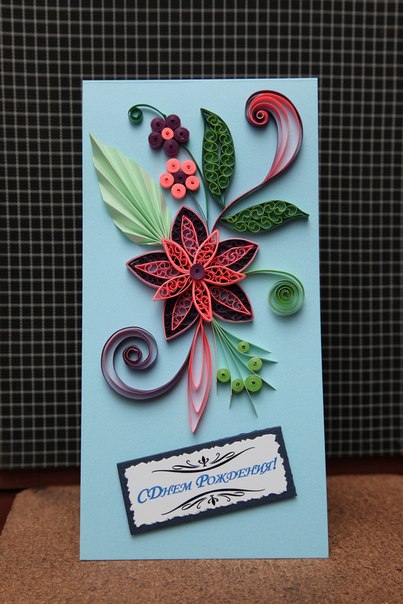 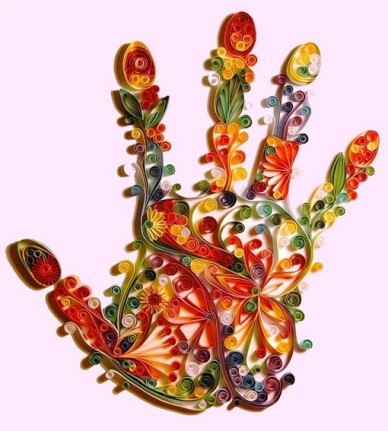 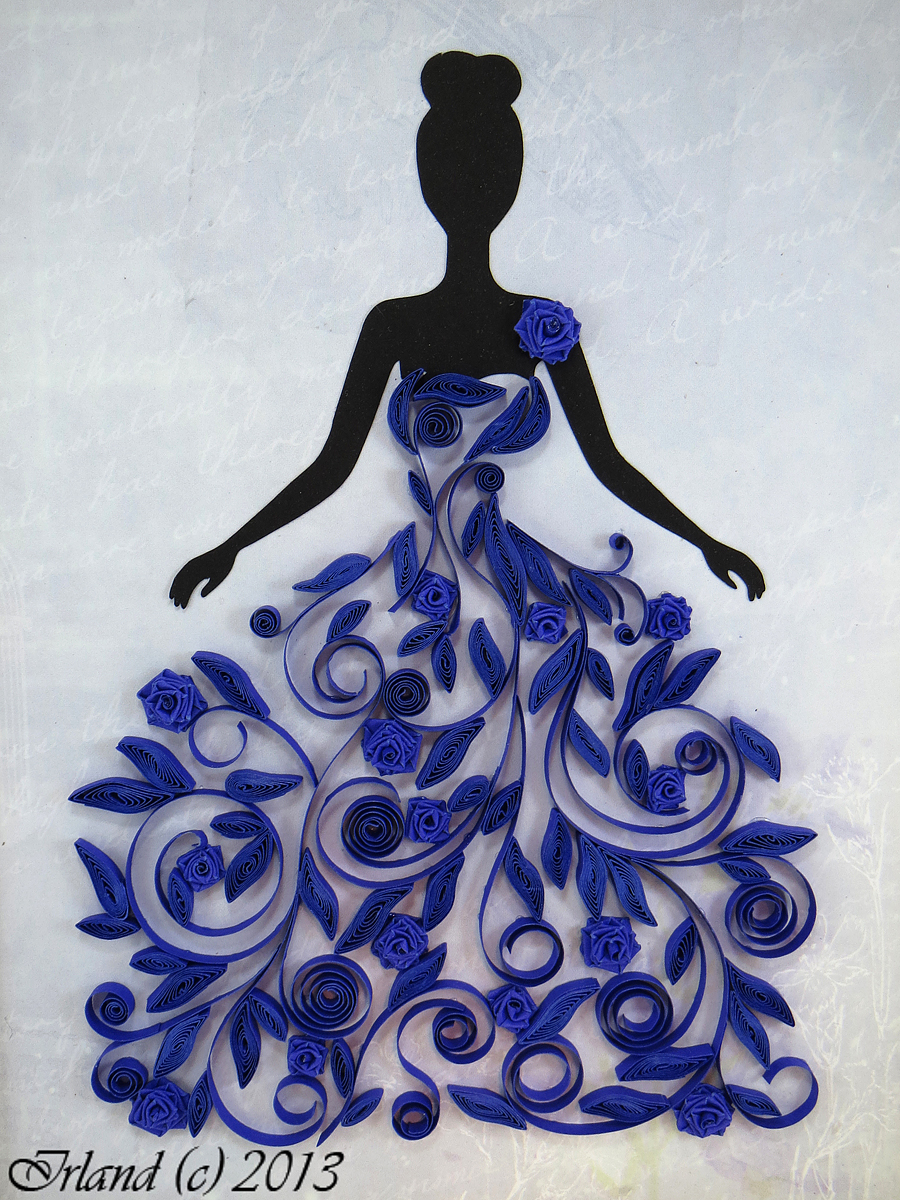 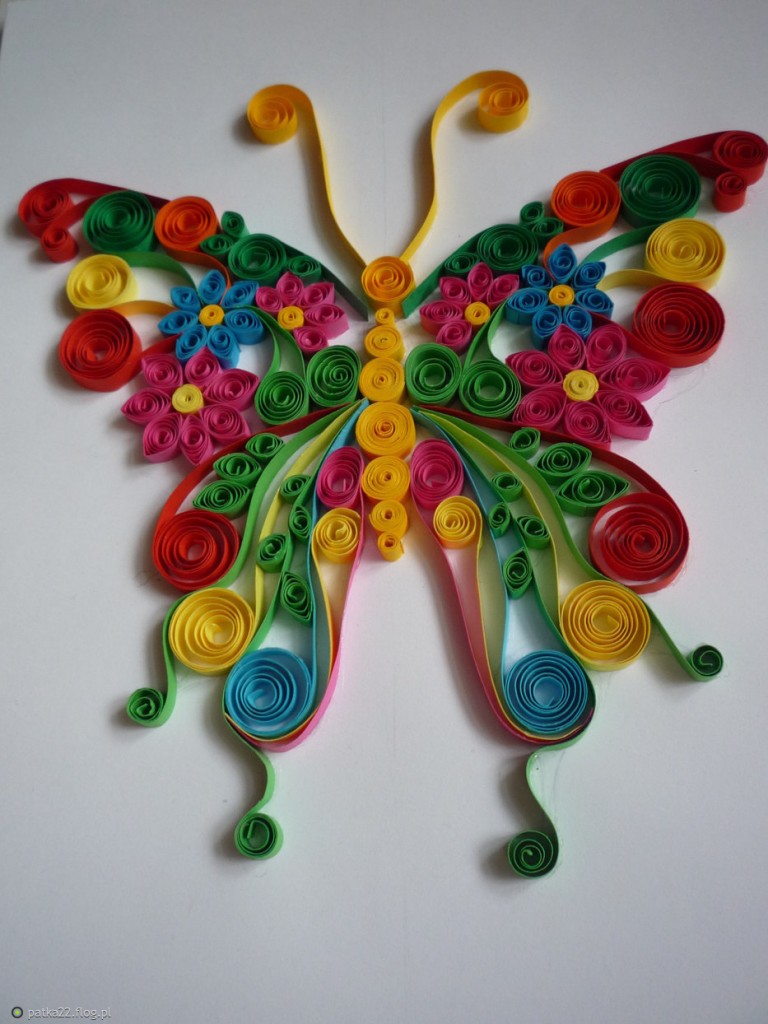 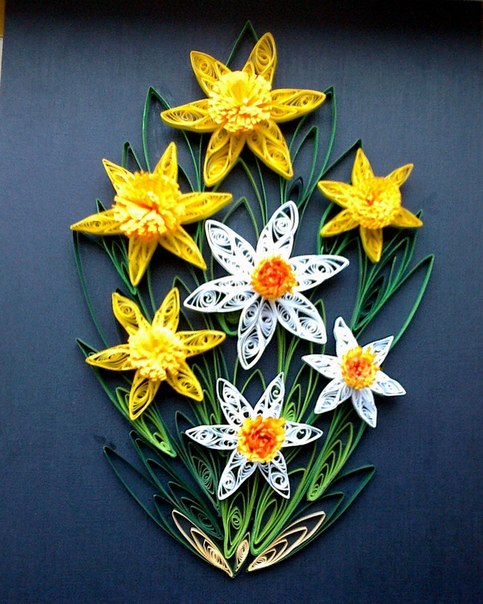 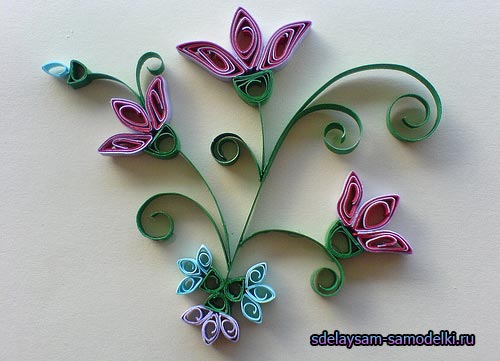 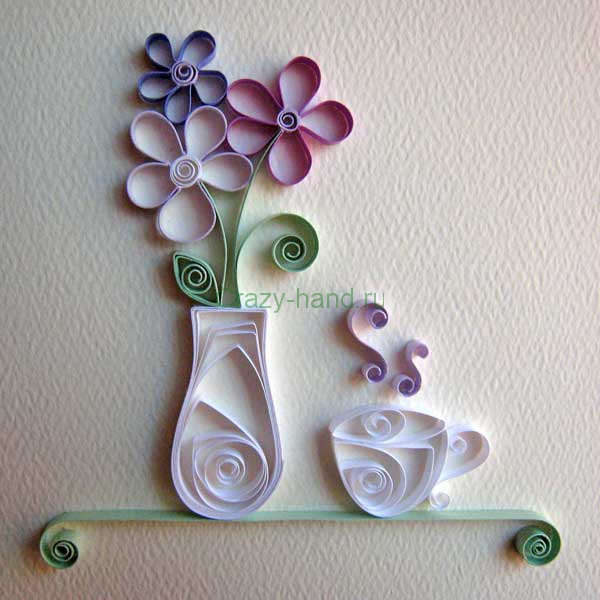 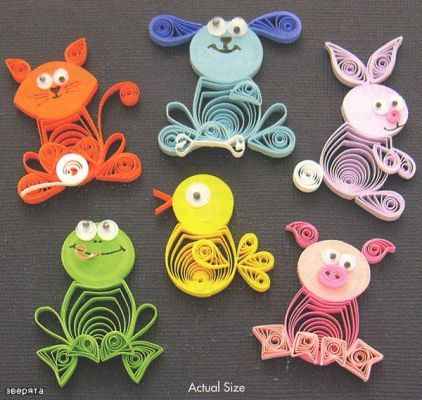 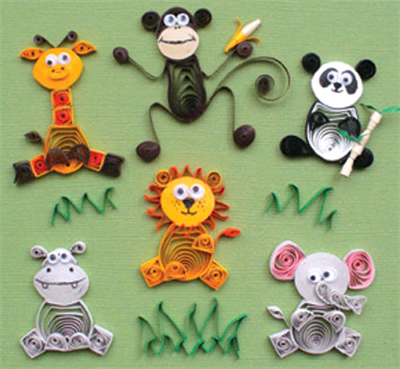